BÀI 58: ach êch ich
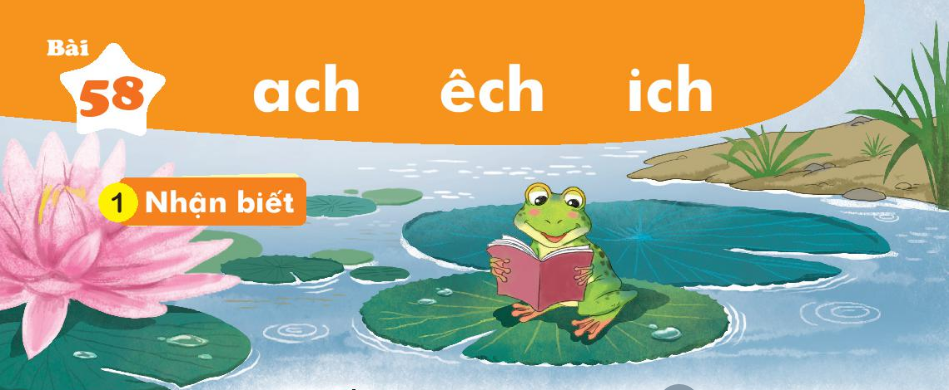 MÁI TRƯỜNG TUỔI THƠ
EÁch con thích ñoïc saùch.
EÂch
ích
ach
ach
eâch
ich
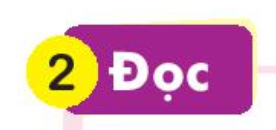 MÁI TRƯỜNG TUỔI THƠ
vaùch
saïch
taùch
cheách
leäch
meách
bích
xích
kòch
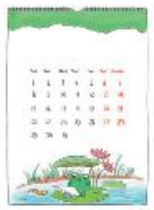 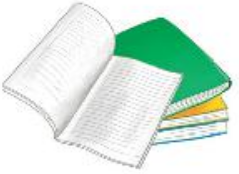 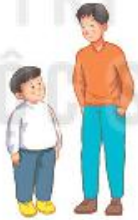 saùch vôû
cheânh leäch
tôø lòch
MÁI TRƯỜNG TUỔI THƠ
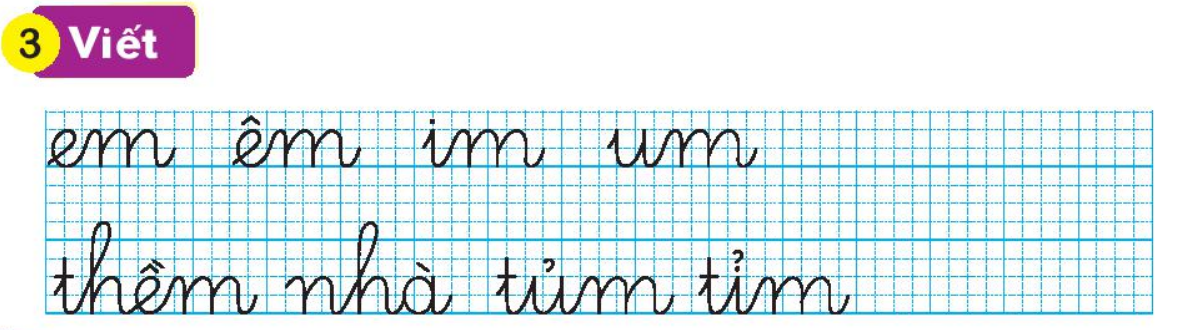 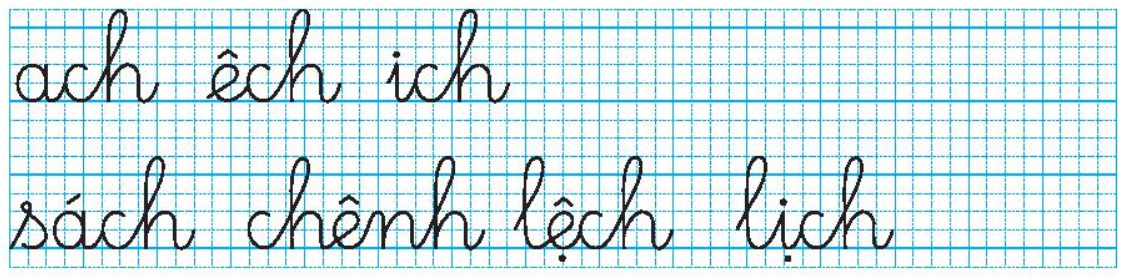 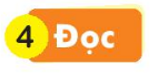 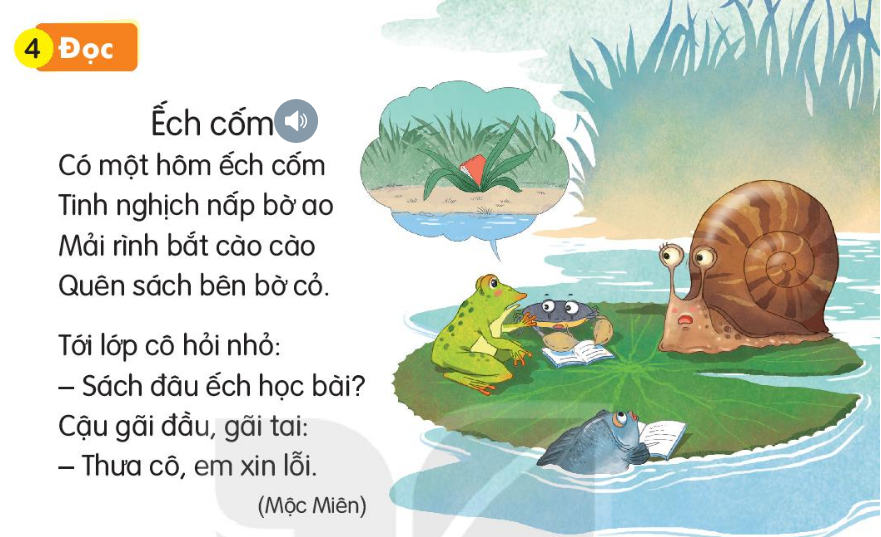 MÁI TRƯỜNG TUỔI THƠ
EÁch coám
Coù moät hoâm eách coám
Tinh nghòch naáp bôø ao
Maûi rình baét caøo caøo
Queân saùch beân bôø coû.

Tôùi lôùp coâ hoûi nhoû
-Saùch ñaâu eách hoïc baøi?
Caäu gaõi ñaàu, gaõi tai:
-Thöa coâ, em xin loãi.
                               ( Moäc Mieân)
MÁI TRƯỜNG TUỔI THƠ
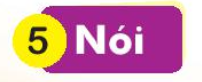 Lôùp hoïc cuûa em
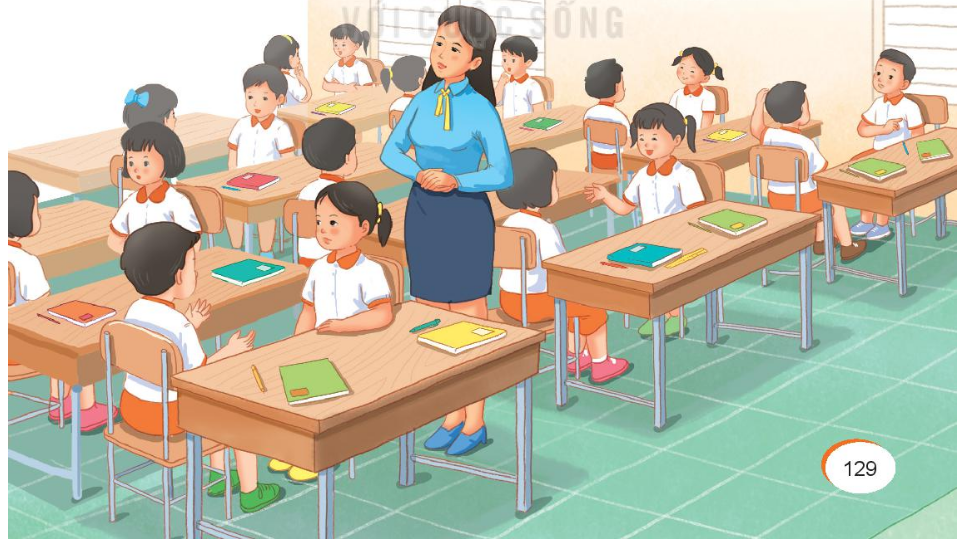